Göbölös L, Manla Y, Rácz I, Hogan M, Remsey-Semmelweis E, Atallah B, AlJabery Y, Almahmeed W, AlSindi F, Bader F, Bhatnagar G, Aleinati T, Tuzcu EM
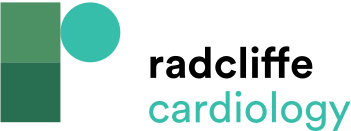 Prevalence of Myocardial Injury and Its Prognostic Value Among Hospitalised COVID-19 Patients
Citation: Journal of Asian Pacific Society of Cardiology 2022;1:e19.
https://doi.org/10.15420/japsc.2022.04
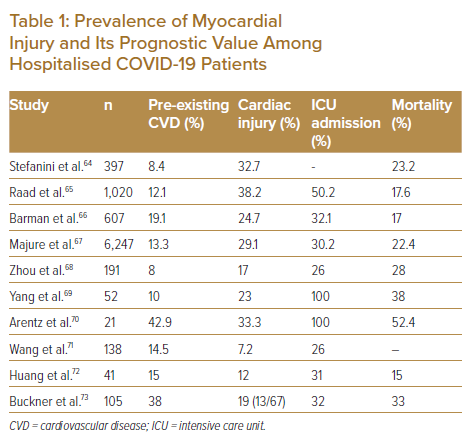